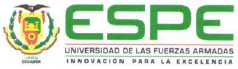 UNIVERSIDAD DE LAS FUERZAS ARMADAS
DEPARTAMENTO DE SEGURIDAD Y DEFENSA
“PROYECTO PARA EL DESARROLLO DE UNA HERRAMIENTA DE EVALUACIÓN, CONTROL Y MEJORA CONTINUA DE LOS SERVICIOS DE SEGURIDAD PRIVADA EN EL BLOQUE TARAPOA DE LA EMPRESA ANDES PETROLEUM ECUADOR LTD.”
Tesis de Grado previa a la obtención del Título de Magister en Gerencia de Seguridad y Riesgos
                                                                  
AUTORES
Lic. Juan Carlos Morales J.
Lic. Raúl Ernesto Morán C.
Problema-Justificación
ASPECTOS BÁSICOS DE LA TESIS
PROBLEMA
90’s
Seguridad segundo plano
Poca inversión
Incidentes aislados
Bajo impacto
1999
2000
Seguridad  Internacional
Gran inversión
Incidentes frecuentes
Alto impacto
Deficiencia en manejo de la seguridad
Grandes grupos de seguridad
Gestión eficiente
Procedimientos
Convenios
F.F.A.A.
Medios físicos
Tecnología
JUSTIFICACIÓN
Grupos ilegales
Protección debido al impacto fuerte de incidentes.
.Identificación de los procesos críticos del servicio.
Eficiente administración de elevado presupuesto en seguridad y convenios con FFAA
Delincuencia
Comunidades
ORGANIZACION
Empleados
Fenómenos
naturales
Optimizar procesos
Instrumentos técnicos
Toma decisiones
Retorno inversión
Profunda investigación
OBJETIVO
Desarrollar una Herramienta de evaluación, control y mejora continua de los  Servicios de Seguridad Privada, en el Bloque Tarapoa, para la Empresa Andes Petroleum Ecuador Ltd., que garantice una gestión óptima de su operación.
OBJETIVOS ESPECÍFICOS
Componentes contractuales  y regulaciones.
Evaluar el servicio.
Procesos críticos.
Herramienta de control.
Eficiencia y eficacia de los procesos.
RESULTADOS ESPERADOS
Análisis de la información
recopilada
Determinar las áreas que
requieren acción urgente
Facilitar la auditoría y
control
Generar indicadores 
basados en los procesos
MARCO TEÓRICO
TEORÍA DE LA SEGURIDAD
ADMINISTRACIÓN DE CONTRATOS
GESTIÓN POR PROCESOS
“Secuencia LÓGICA de actividades para generar un RESULTADO para CLIENTES identificados a partir de un conjunto de entradas necesarias que van añadiendo VALOR”
CADENA DE VALOR
PROCESOS CRITICOS
METODOLOGÍA
TIPO DE INVESTIGACIÓN
METODOLOGÍA DE LA INVESTIGACIÓN
HIPÓTESIS
ANÁLISIS DE RESULTADOS
Pasos para la prueba del Chi-cuadrado:

1. Escribir las frecuencias observadas en la columna  O.
2. Calcular las frecuencias esperadas y escribirlas en la columna E.
3. Utilizar la fórmula para hallar el valor de chi-cuadrado.
4. Encontrar el grado de libertad (N-1), donde N es el tamaño de la muestra.
5. Consultar la Tabla de Chi cuadrado.
The critical value is 75,624
Chi square= 1839,40
Chi-cuadrado es mayor que el valor crítico, entonces de acuerdo al proceso la Hipotesis Nula es rechazada.
CONCLUSIONES GENERALES DEL PROYECTO
RECOMENDACIONES
PROPUESTA
ANTECEDENTES
PROCESOS CRÍTICOS
CADENA DE VALOR
HERRAMIENTA
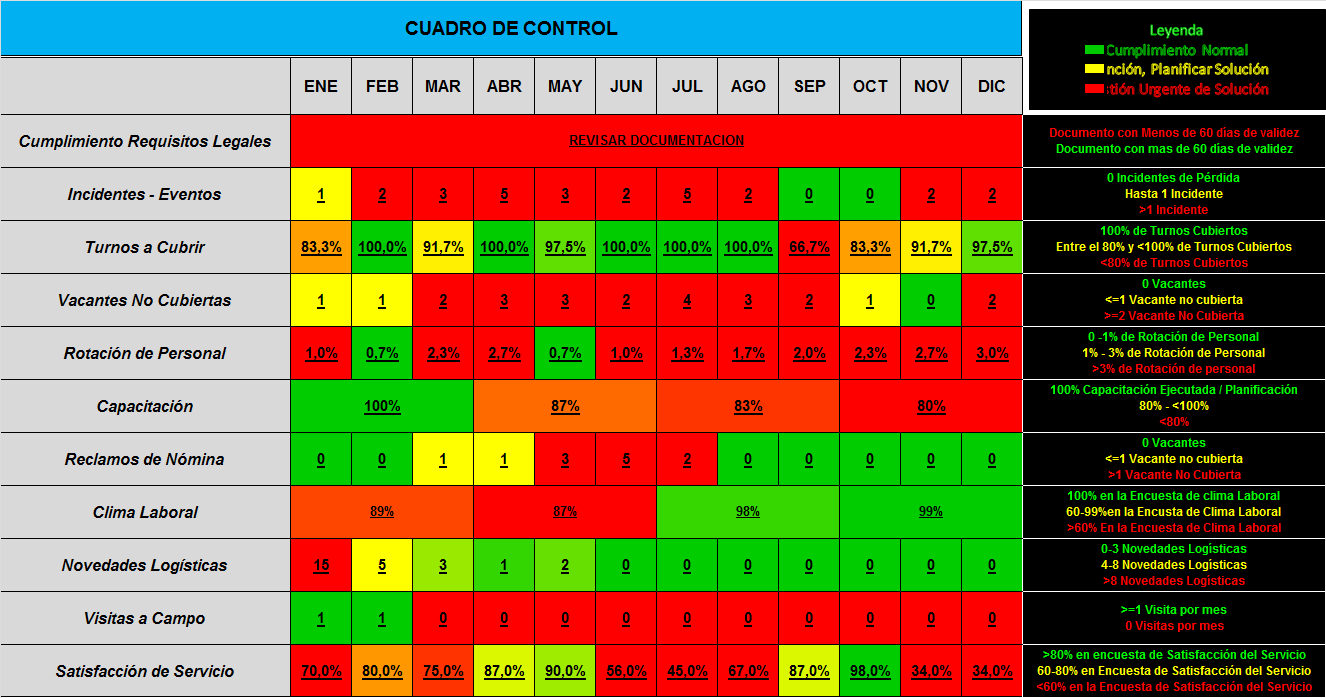 CONCLUSIONES Y RECOMENDACIONES
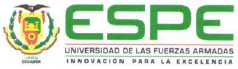 MUCHAS GRACIAS..!